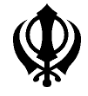 YEAR 3
Term 2
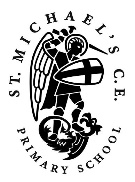 What is important for Sikh people?
Sikhism
Key Vocabulary

Sikh
Waheguru
guru
Khalsa
article of faith
duty
Mool Mantra
Ik Onkar
Gurdwara
equality
Guru Granth Sahib
Kirat karo
Vand chakko
Naam japna
Amrit Ceremony
Kesh
Khanga
Kara
Kaccha
Kirpan
Patka
turban
Knowledge Building Blocks
Key Stories

The story of Guru Nanak and his call
Each day before sunrise, Guru Nanak would go to the river to bathe in the cold water and sing God's praises. But one day he disappeared and could not be found.
Nanak was in a divine trance in which he was sitting in God's own presence  
After three days, Nanak comes out of the river. From that day on, he spreads the message to everyone that all are equal, and equally loved by God, no matter how they worship him.
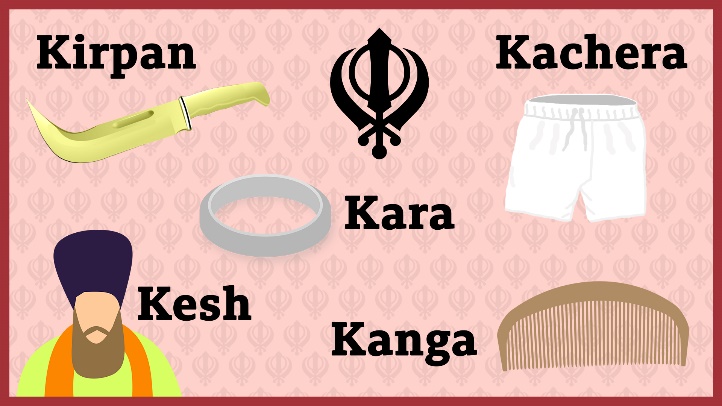 Sikhs believe that there is only one God, who they have several names for. (Waheguru)
Sikhs try to put the teachings and examples of the 10 gurus into daily practice by living a good life, treating everyone equally and sharing all they have. 
It is important for Sikh’s to belong to a community of believers called the Khalsa. 
Khalsa Sikhs wear 5 articles of faith which reminds them of their faith and duty as a Sikh
5 articles of faith
kara (bracelet)
kachera (underclothes)
kirpan (a small sword)
kesh (hair)
kanga (comb)